Bon appétit, Monsieur Lapin!
MODULE 1
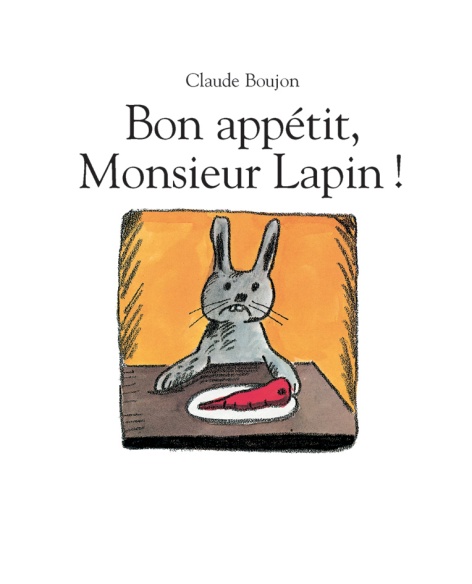 un lapin
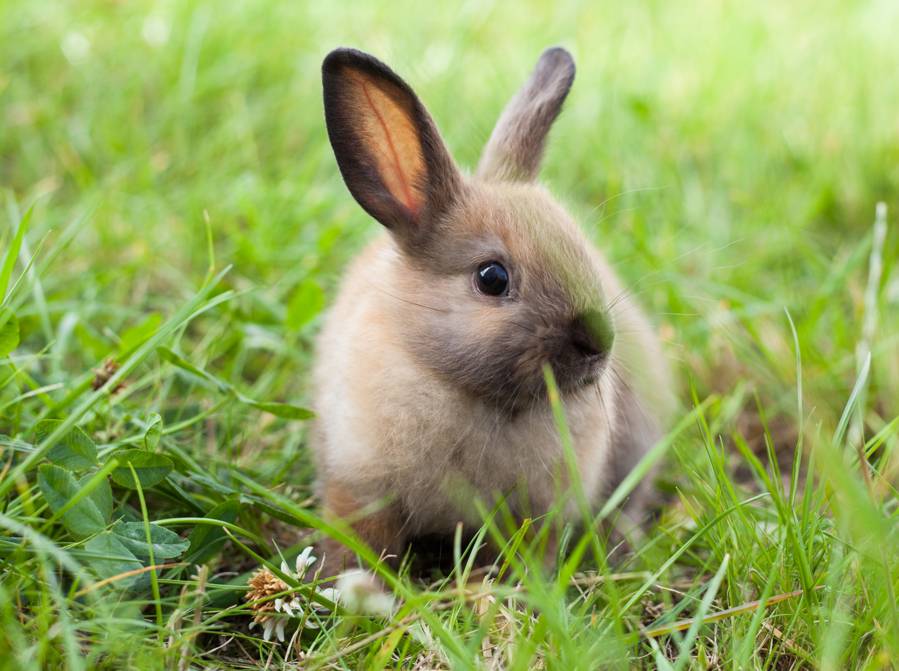 Monsieur Lapin
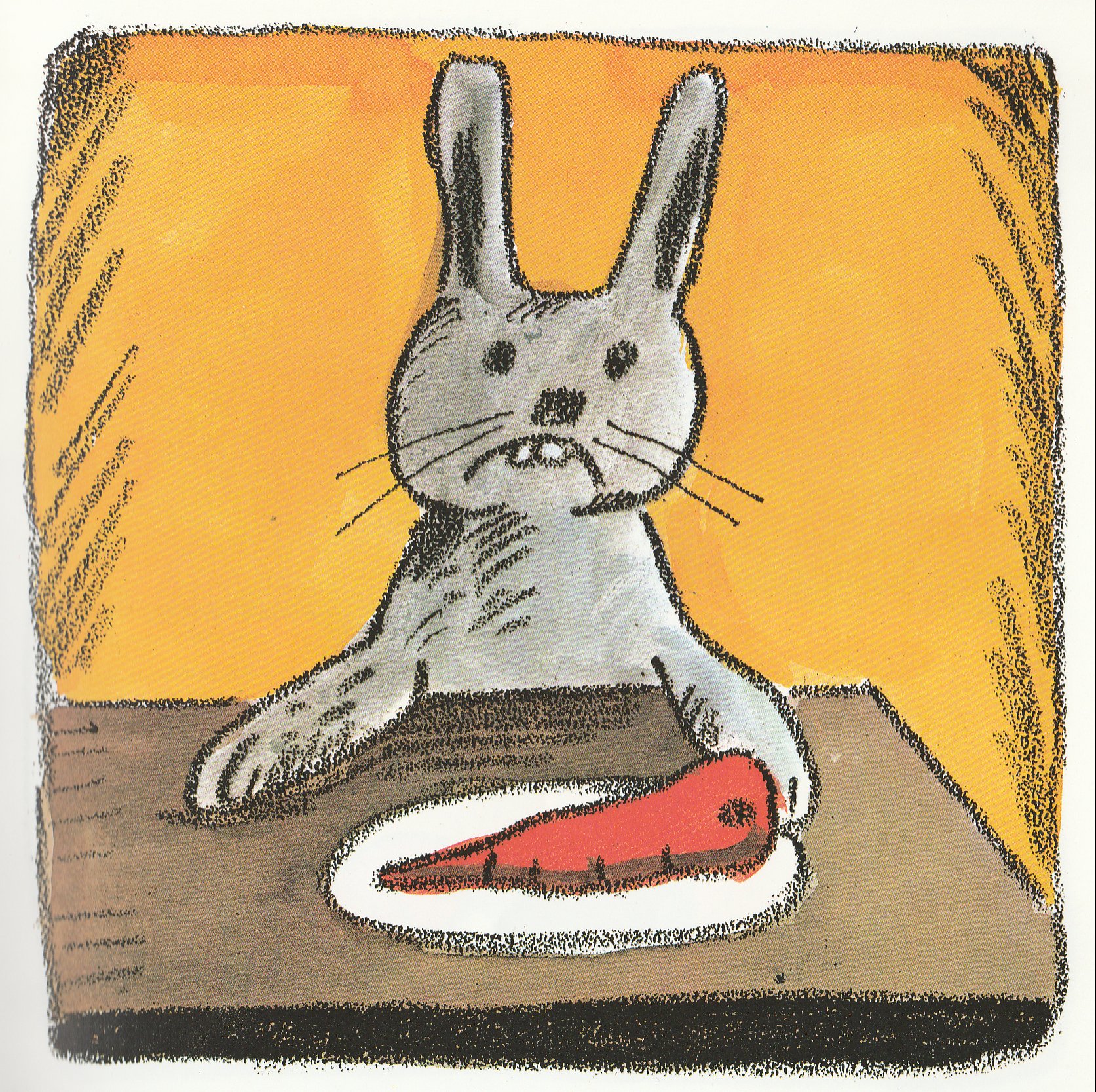 des carottes
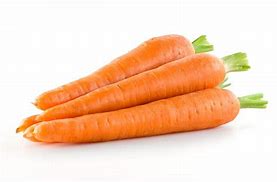 quitter
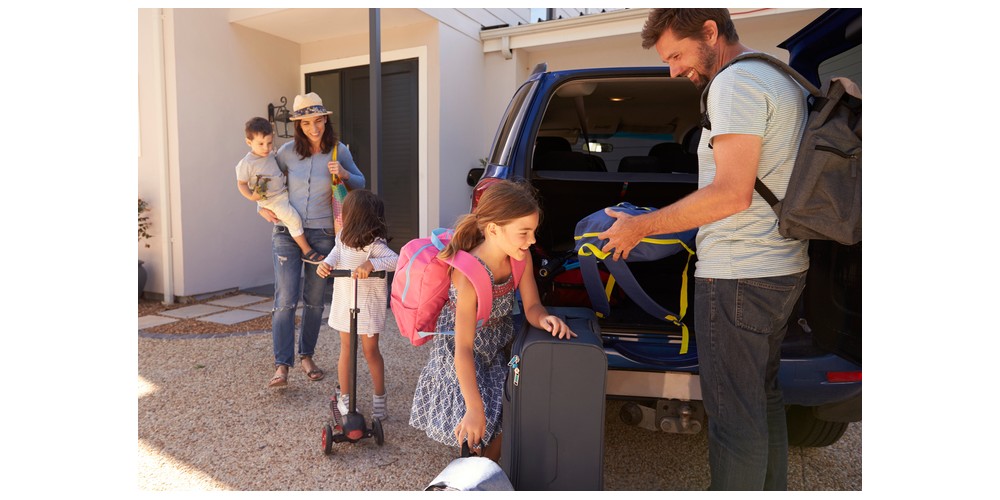 une maison
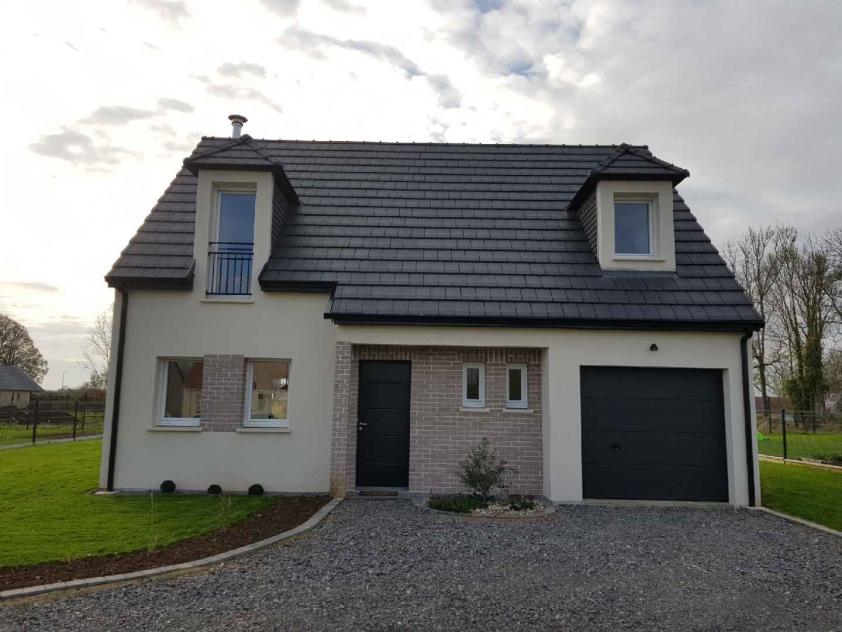 regarder
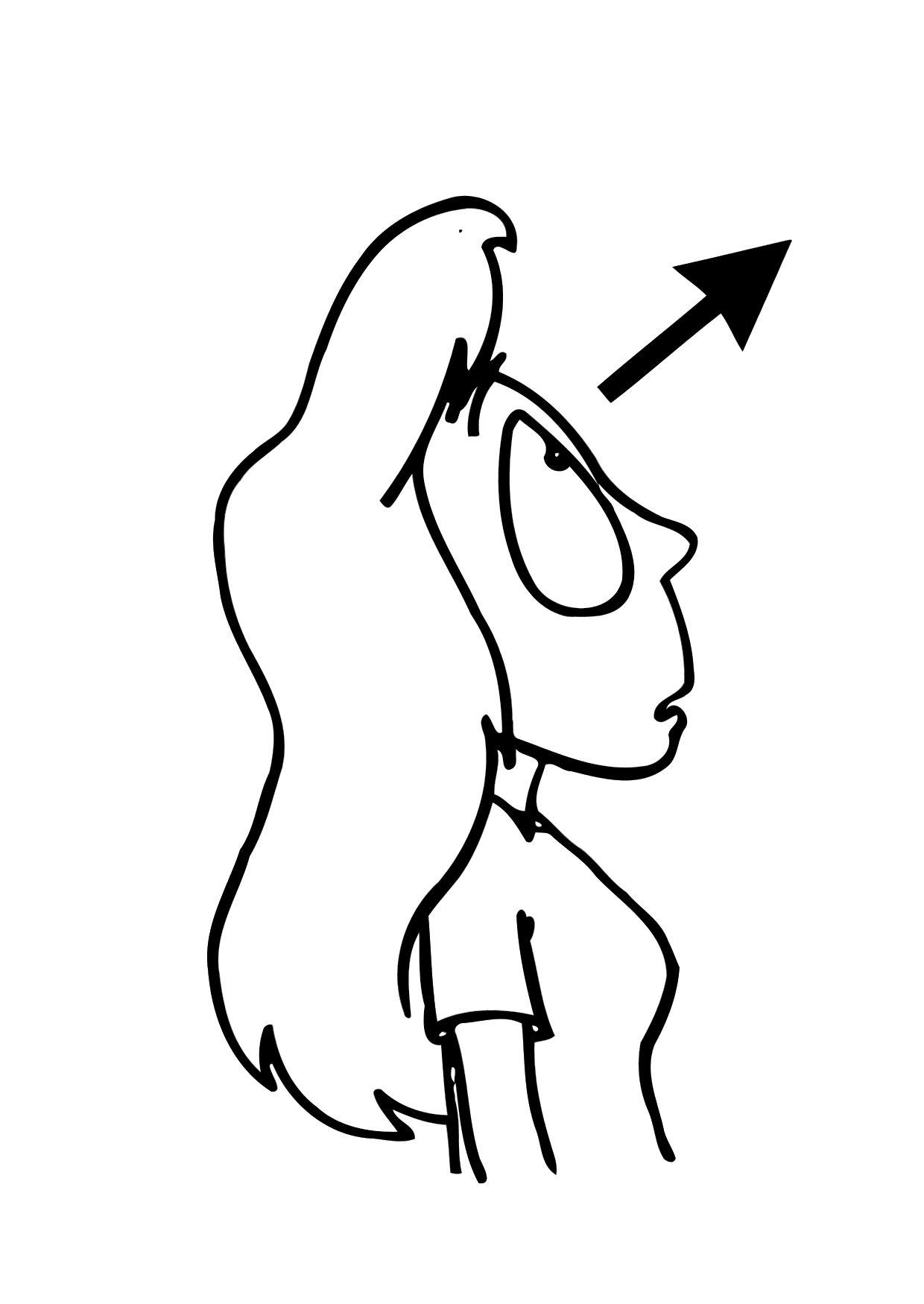 une assiette
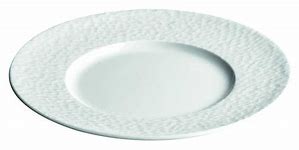 un voisin
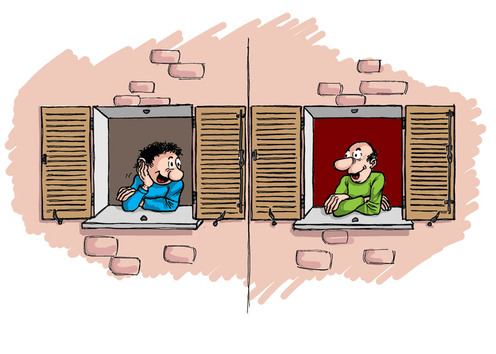 une grenouille
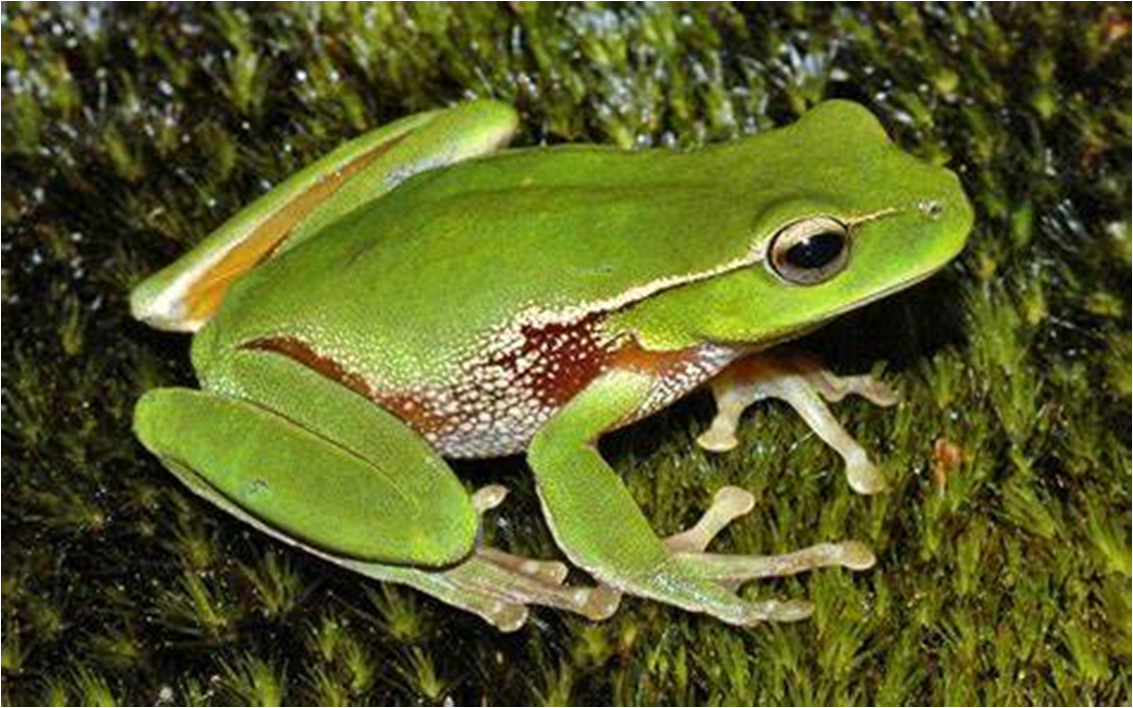 la grenouille
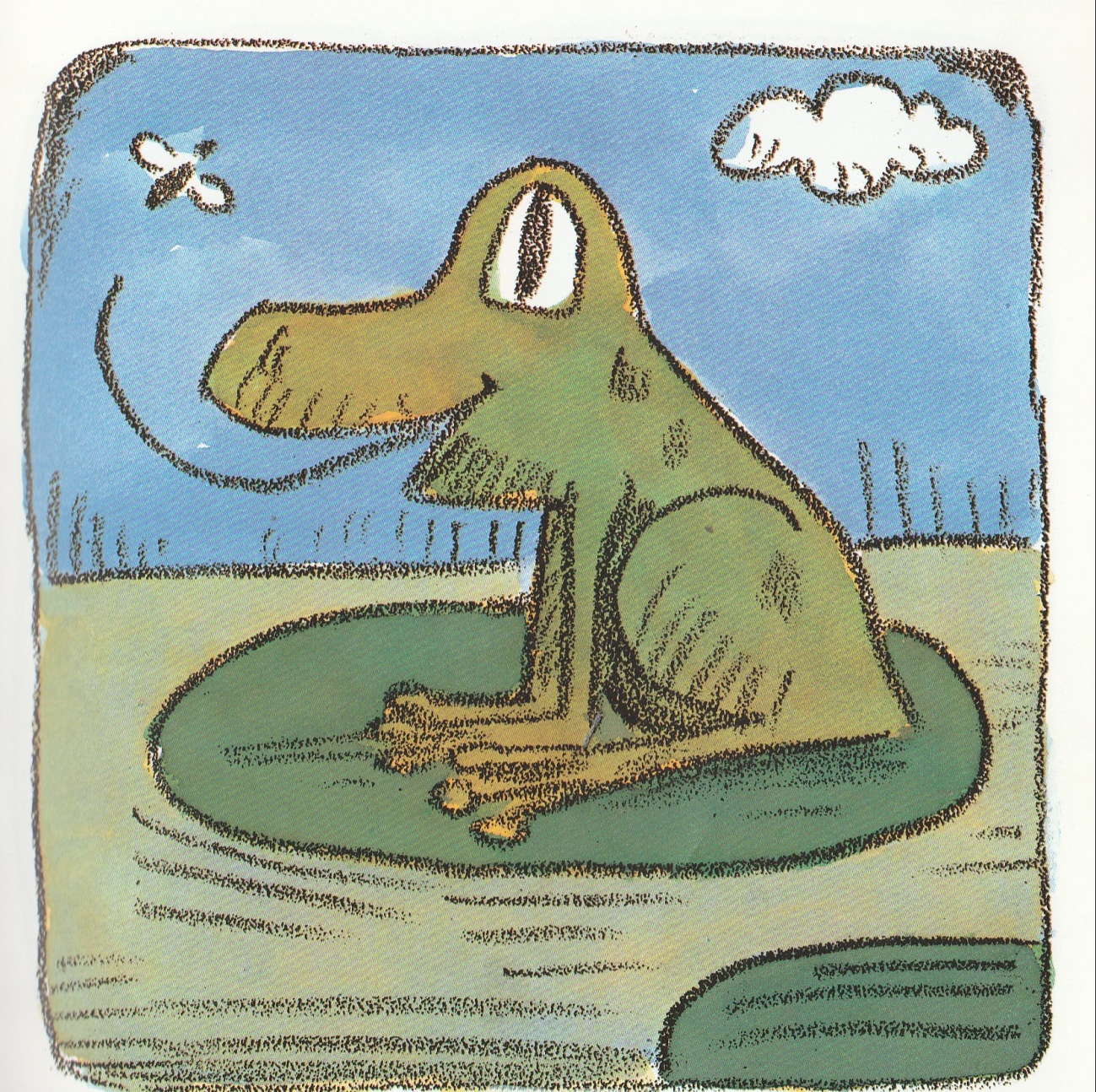 manger
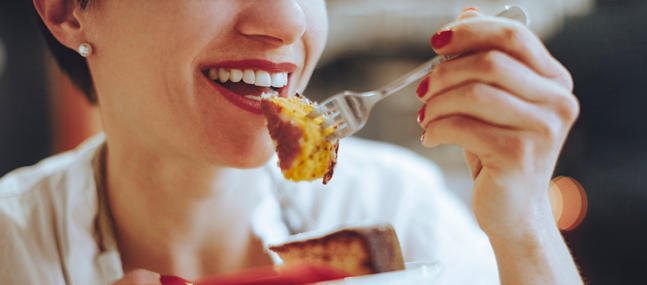 des mouches
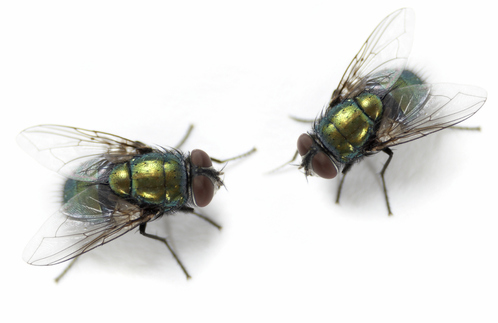 Pouah !
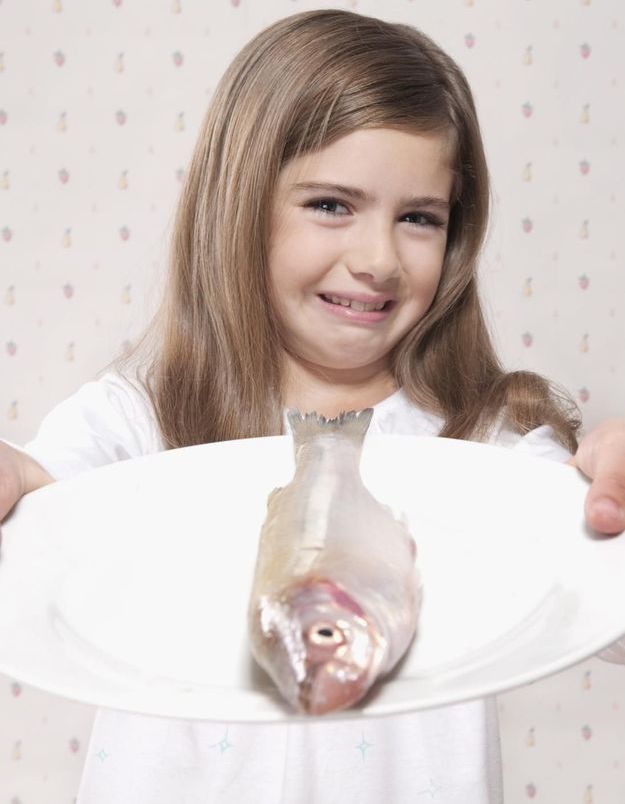